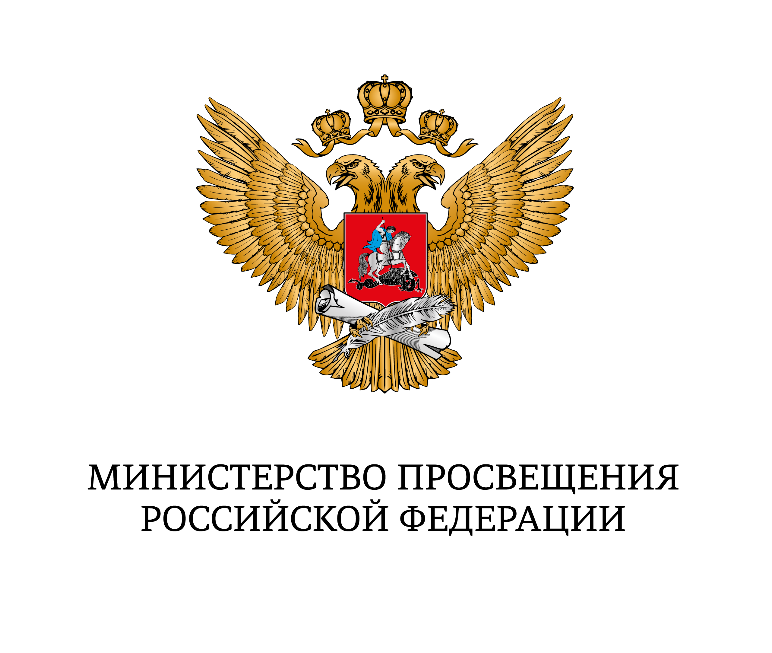 О старте Всероссийского конкурса исследовательских проектов«Без срока давности» в 2025 году
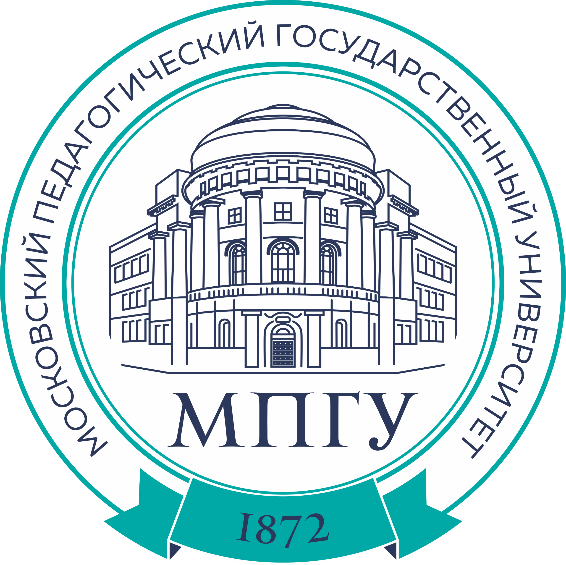 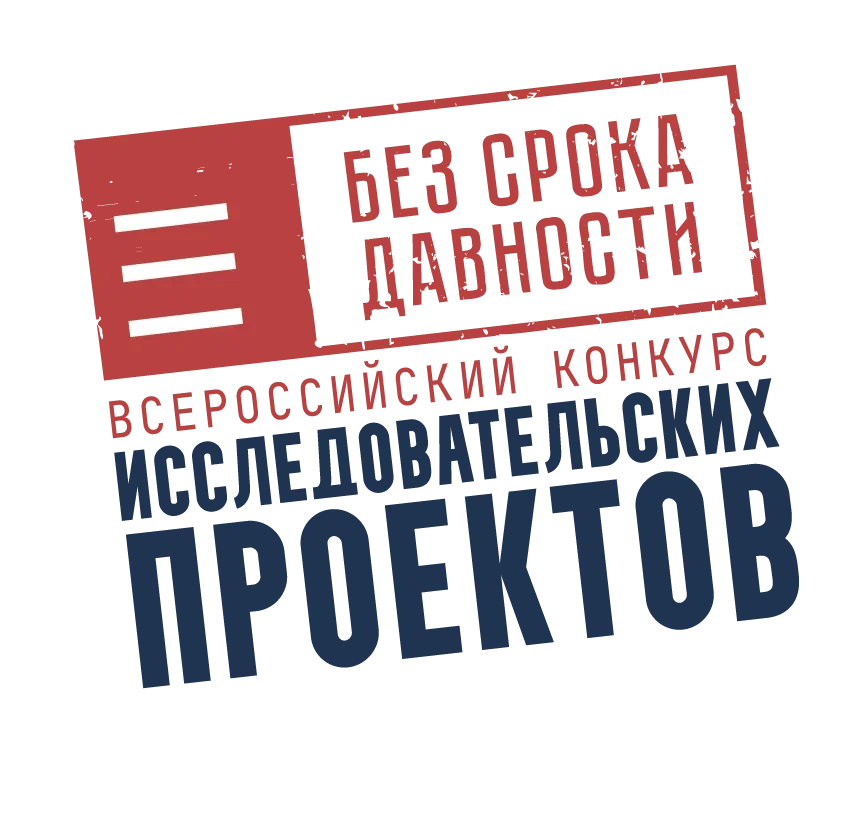 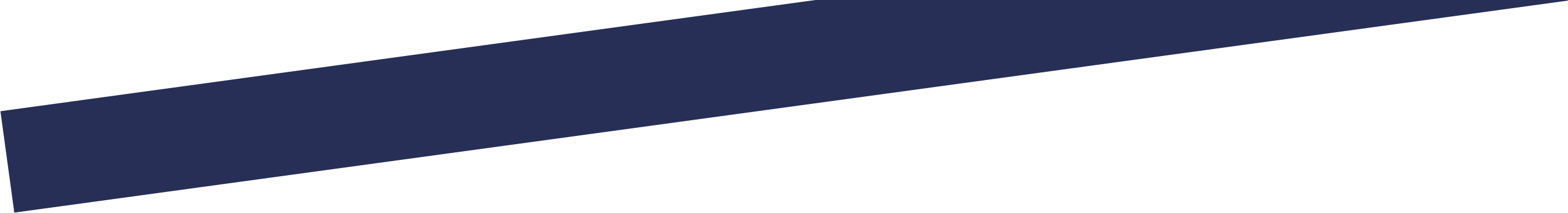 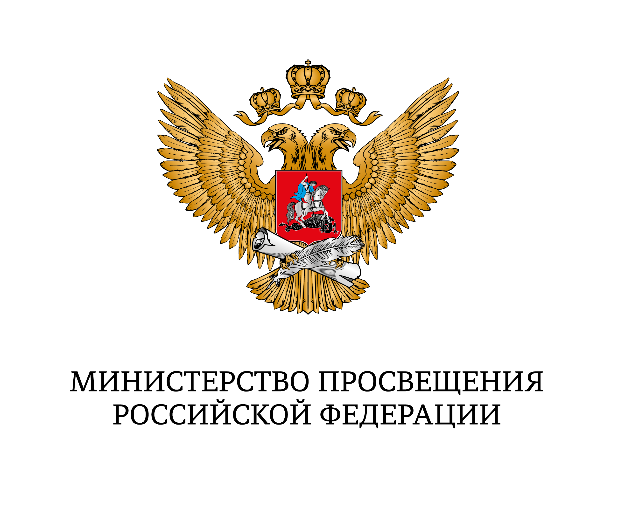 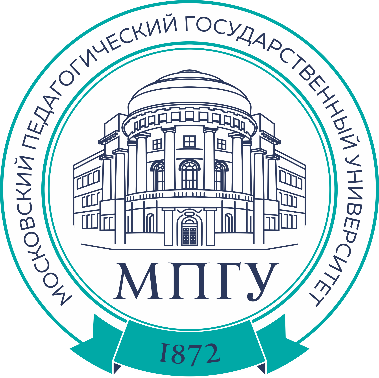 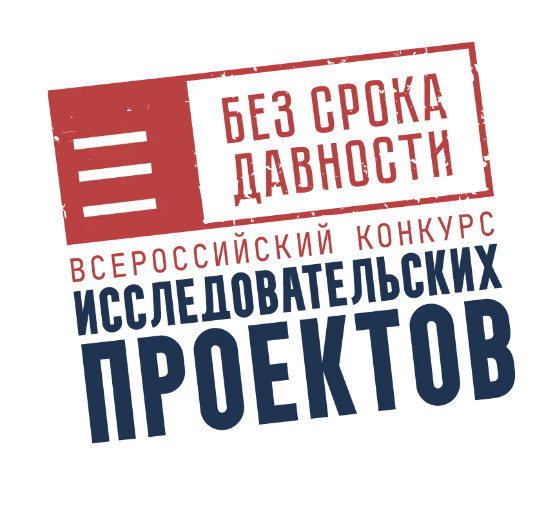 Об особенностях проведения Конкурса проектов в 2025 году
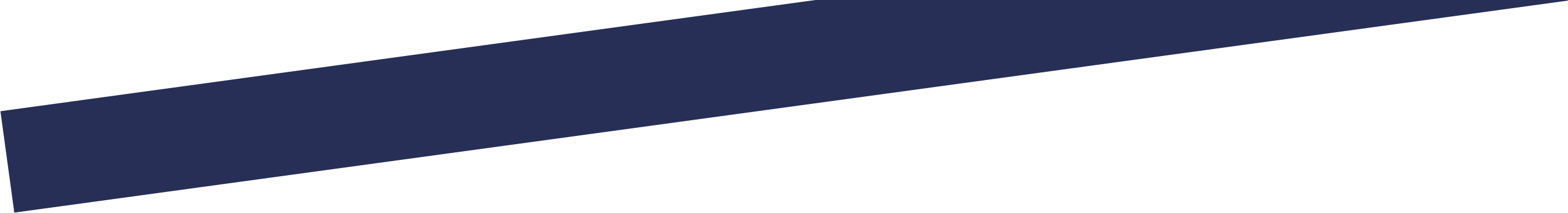 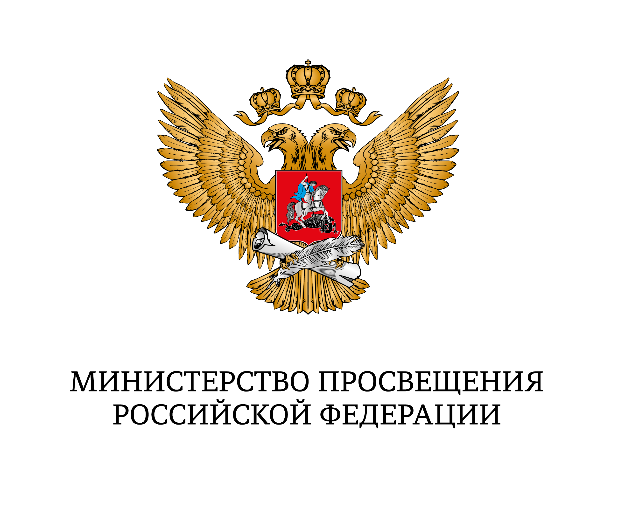 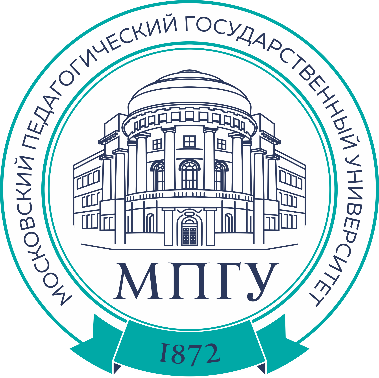 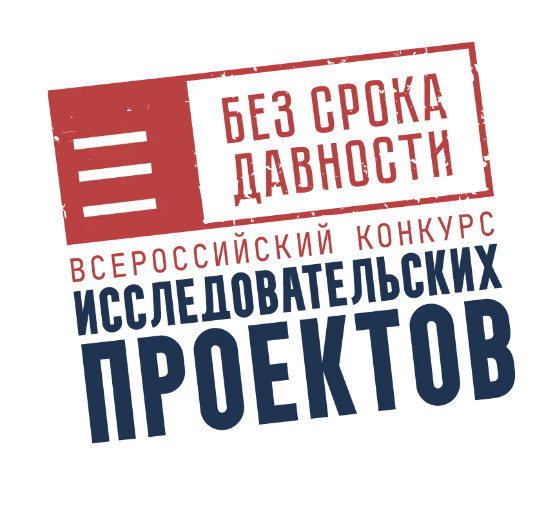 Изменения в этапах Конкурса проектов в 2025 году
Внутриорганизационный этап – с 1 по 31 марта 2025 года;

Муниципальный этап – с 1 по 30 апреля 2025 года;

Региональный этап – 1 по 31 мая 2025 года;

Федеральный этап – с 1 июня по 1 сентября 2025 года.
Примечание: Координаторы готовят собственные положения о внутриорганизационном, муниципальном и региональном этапах, в которых могут незначительно сдвигать даты проведения этих этапов Конкурса проектов
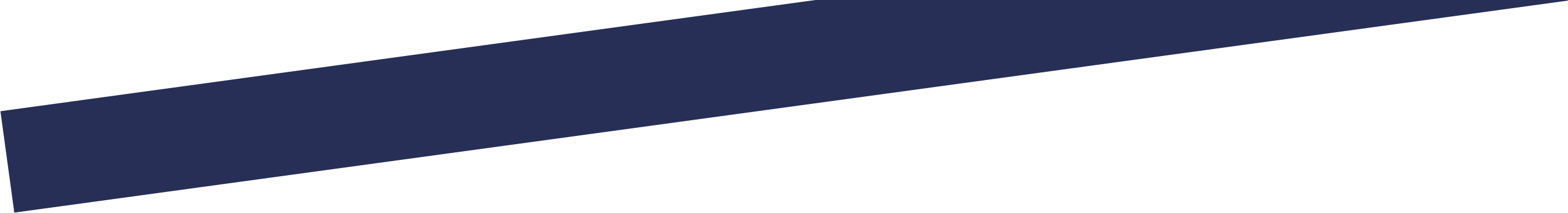 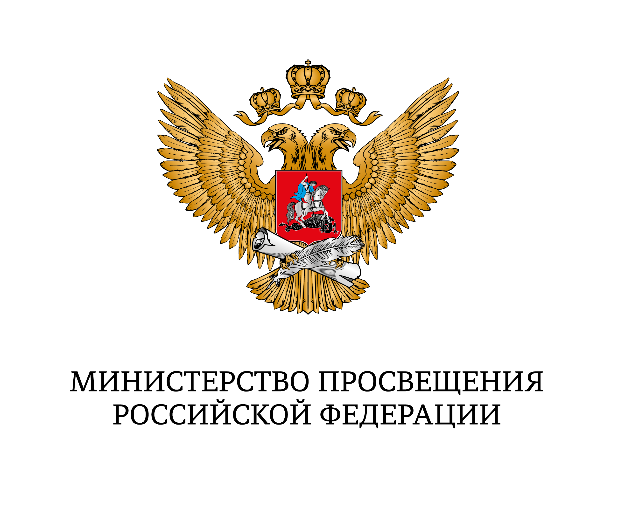 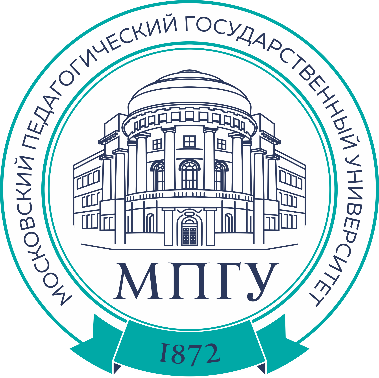 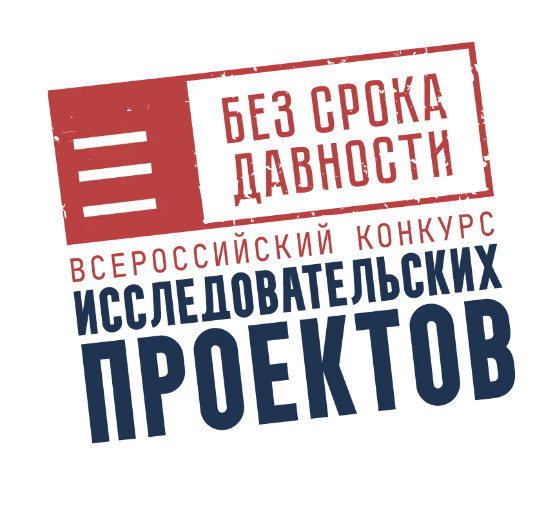 Изменения в составе участников проектных групп участников Конкурса проектов в 2025 году
Количество участников каждого исследовательского проекта – не более 2 обучающихсяи 1 педагогический работник образовательной организации, осуществляющий общее руководство и сопровождение работы обучающихся над проектом.
Примечание: Сокращение числа обучающихся в проектных группах - путь к индивидуальной проектной деятельности в образовательных организациях.
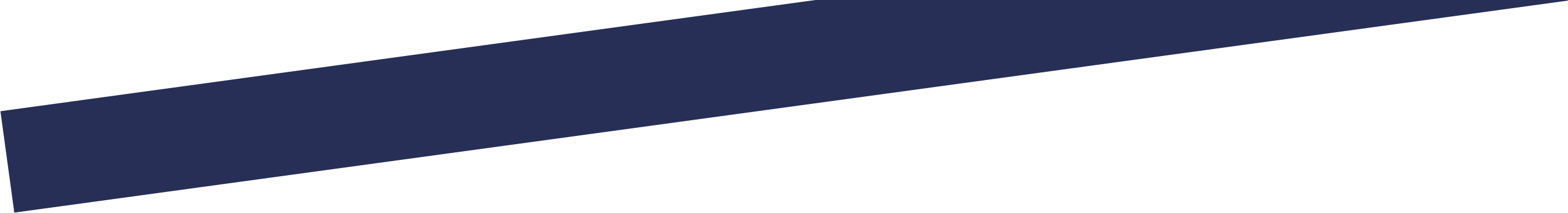 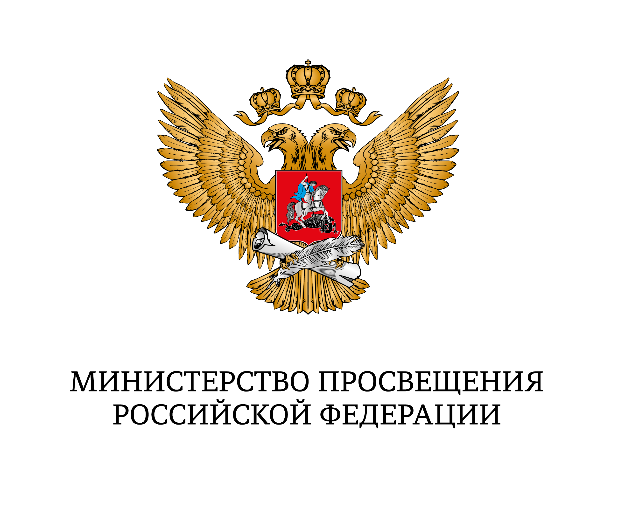 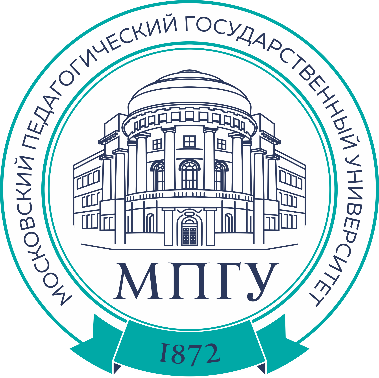 Изменения в тематических направлениях Конкурса проектов в 2025 году
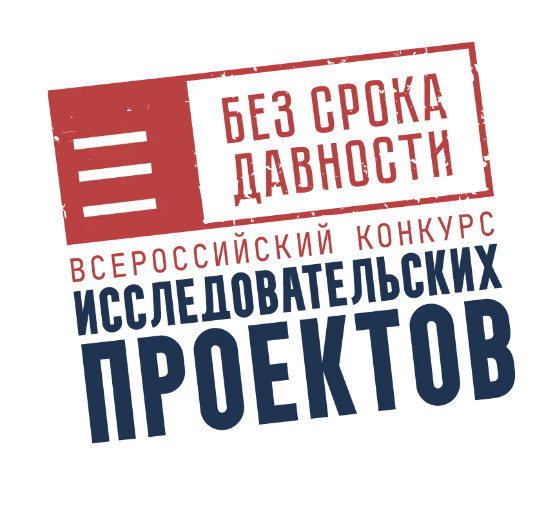 1. Планирование и осуществление нацистской Германией геноцида в СССР: документы, деятели и организации.

2. Угон мирных жителей СССР на принудительные работы в Германию как акт геноцида.

3. Места памяти геноцида советского народа, совершенного нацистами и их пособниками во время Великой Отечественной войны 1941˗1945 годов.

4. Судебные процессы в СССР и Российской Федерации, посвященные раскрытию обстоятельств геноцида мирных советских граждан в период Великой Отечественной войны 1941˗1945 годов.

5. (Новое направление) Создание системы концентрационных лагерей, как способ организации геноцида советского народа (к 80-летию со дня освобождения концентрационного лагеря Освенцим).

6. (Новое направление) Осуждение геноцида советского народа в истории международного права (к 80-летию со дня начала Нюрнбергского процесса).

7. Отражение геноцида в архивных документах: работа с историческими источниками, представленными на сайте проекта «Без срока давности» (безсрокадавности.рф).

8. (Новое направление) Преступления нацистов и неонацистов: сравнительные исследования.
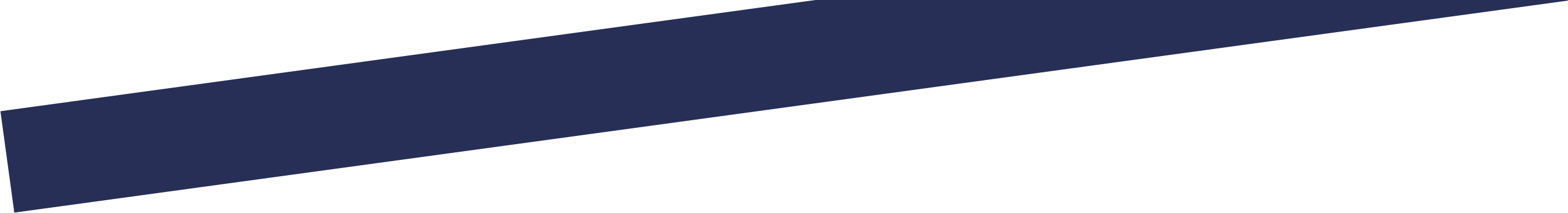 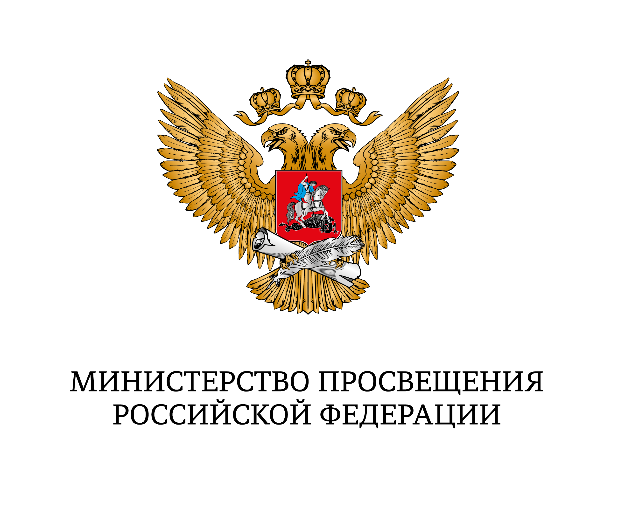 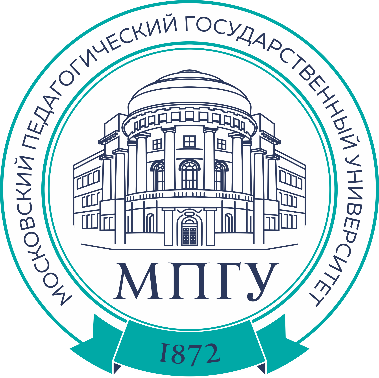 Изменения в требованиях к конкурсным материалам
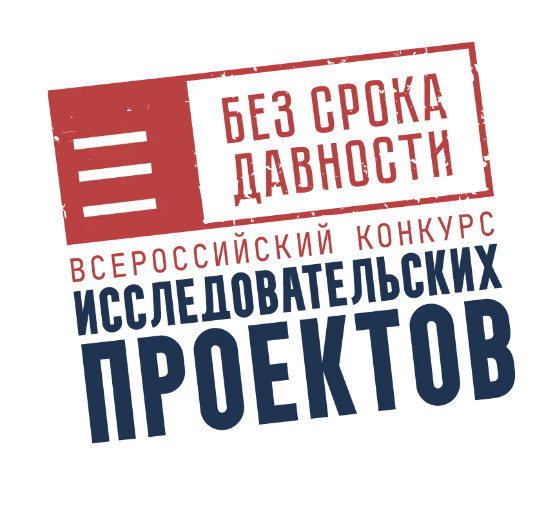 К конкурсному видео: в начале видеоролика должна присутствовать заставка, содержащая следующую информацию: название исследовательского проекта, название тематического направления Конкурса в котором представлен исследовательский проект, фамилии имена и отчества участников Конкурса и руководителя проекта (авторов исследовательского проекта), сокращённое наименование (по уставу) образовательной организации в которой подготовлен исследовательский проект, название субъекта Российской Федерации от которого представлен исследовательский проект.
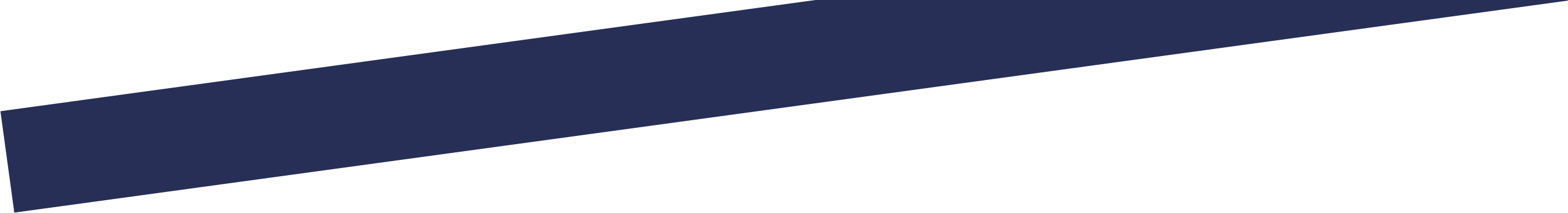 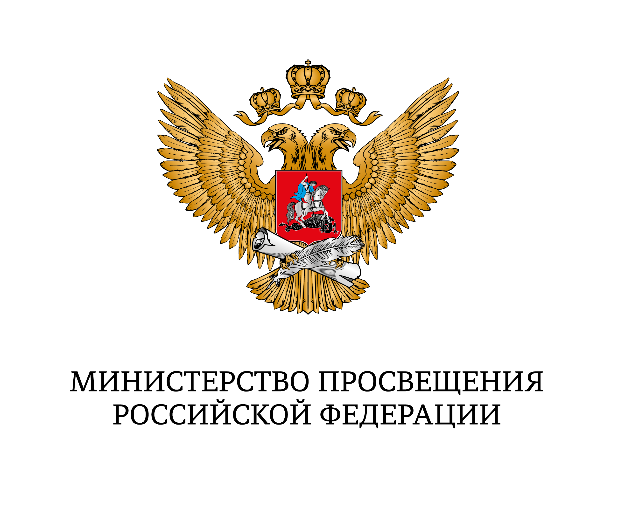 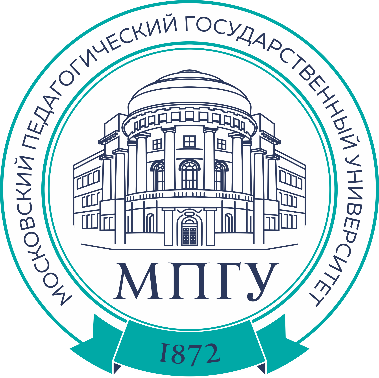 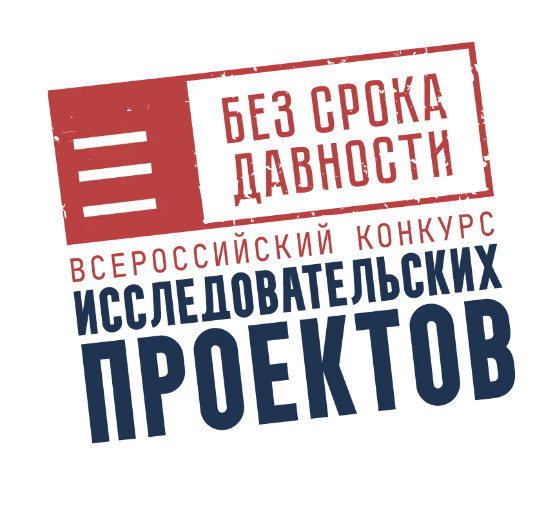 О методических рекомендациях Конкурса проектов 2025 года
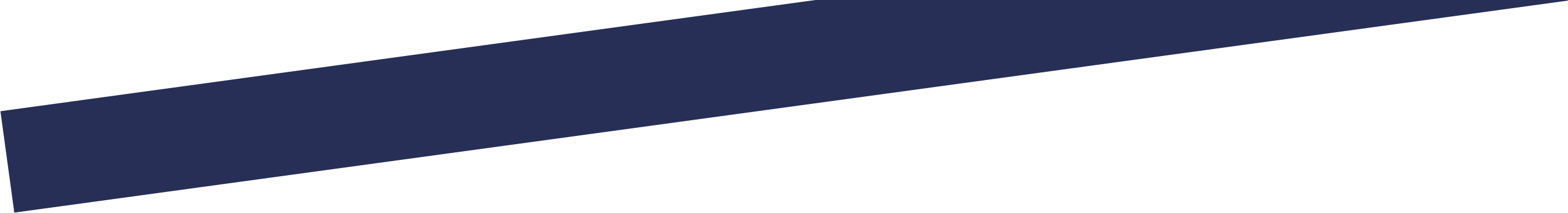 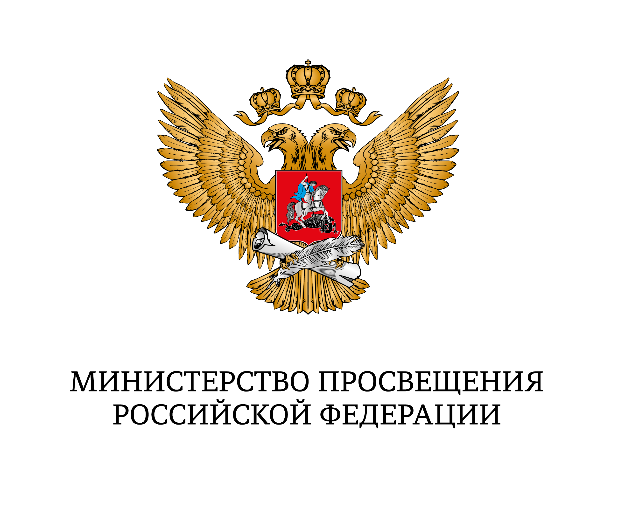 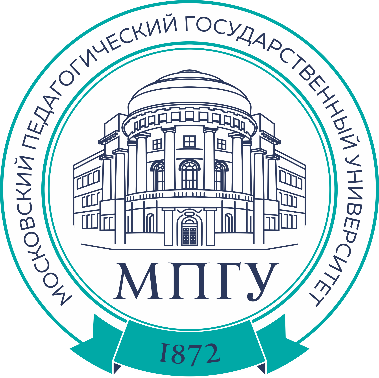 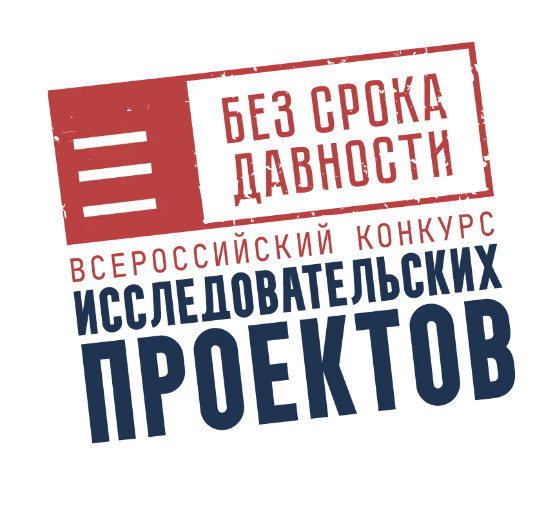 Изменения в рекомендациях участникам и руководителям проектов
Добавлены номера информационных ресурсов и литературы соответствующих тематическим направлениям;

Добавлены рекомендации по организации внутриорганизационного, муниципального и регионального этапов Конкурса проектов;

Добавлены примеры оформления конкурсной документации (видео и паспорта проекта);

Расширен список литературы и информационных источников, добавлены ссылки на тексты источников в сети Интернет.
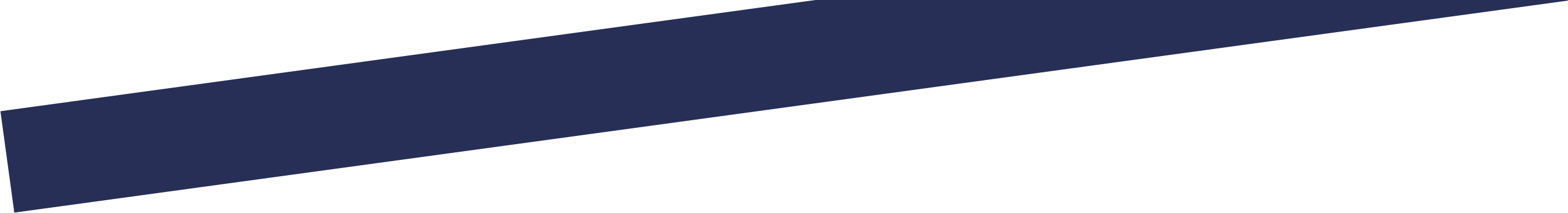 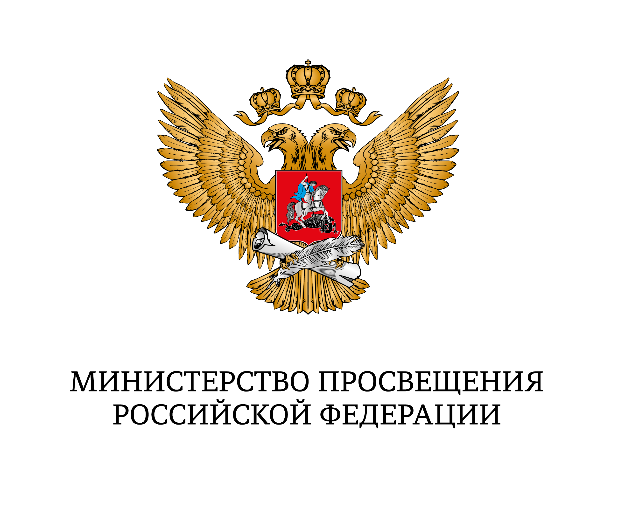 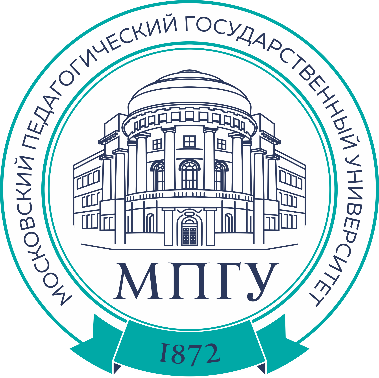 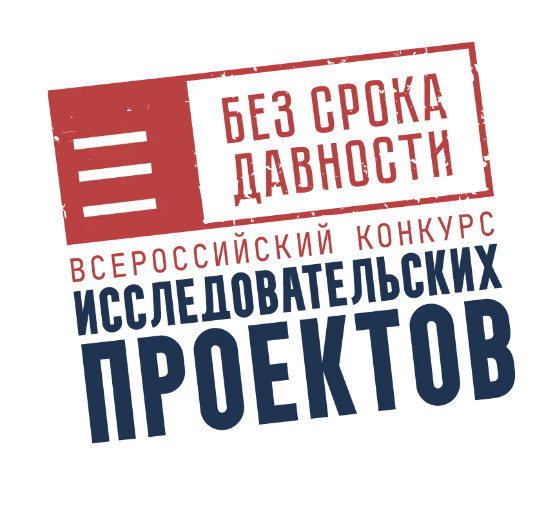 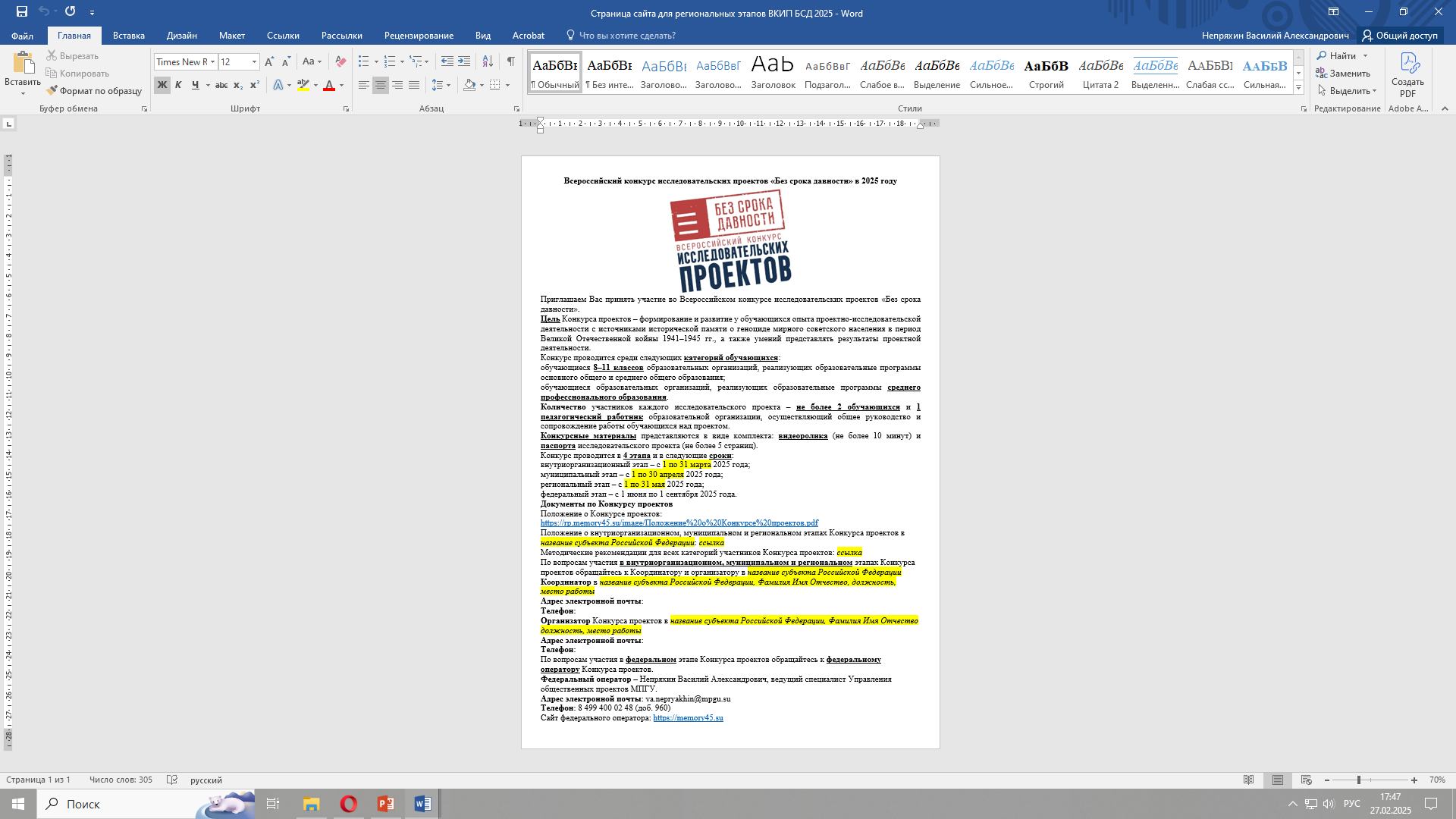 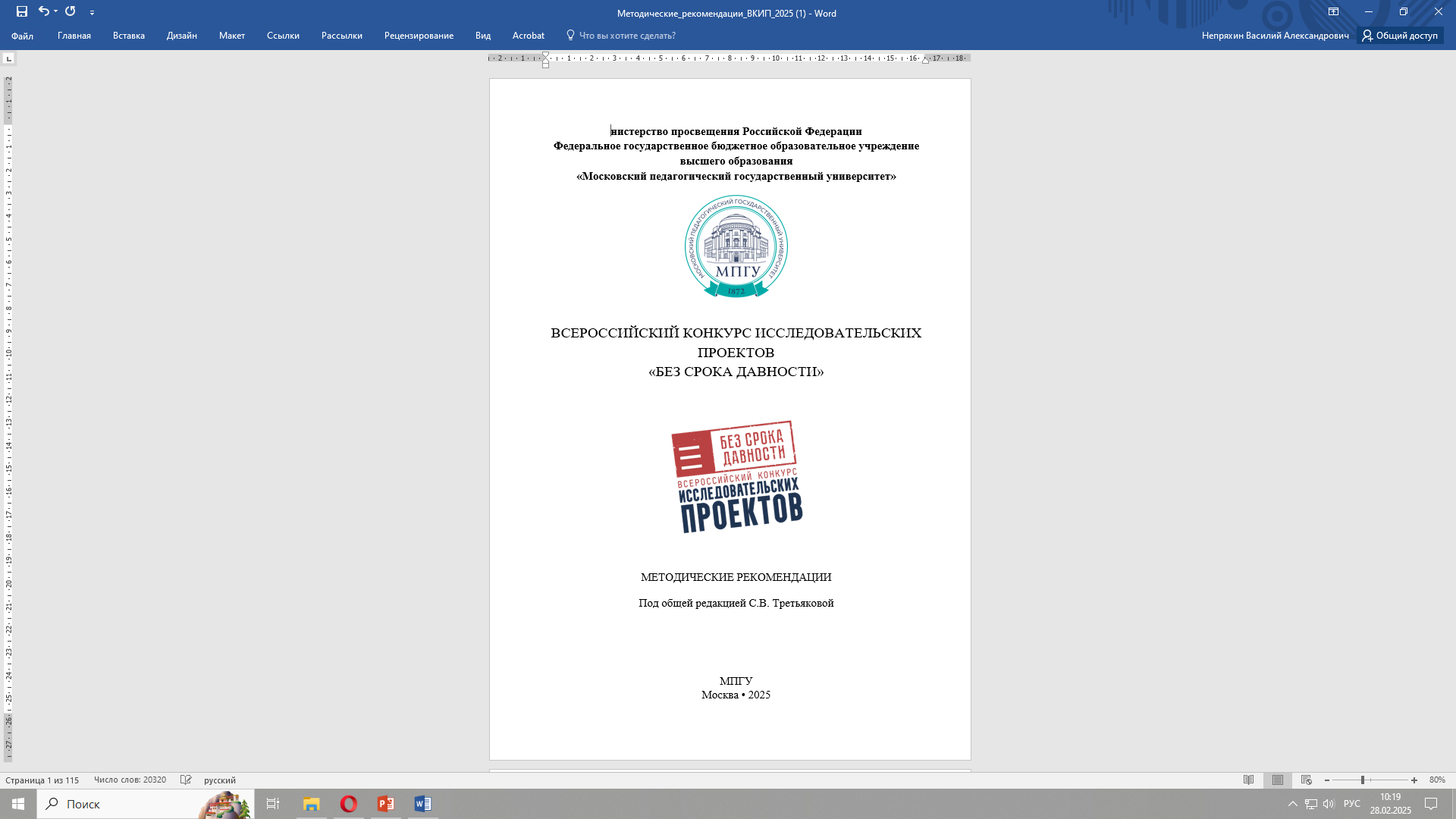 Методические рекомендации для всех категорий участников Конкурса проектов
Макет страницы Конкурса проектов на сайте Координатора
Доступны сайте Конкурса проектов https://rp.memory45.su
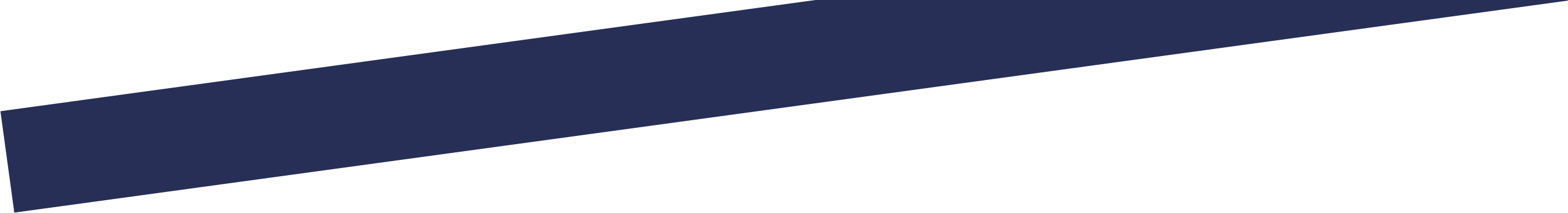 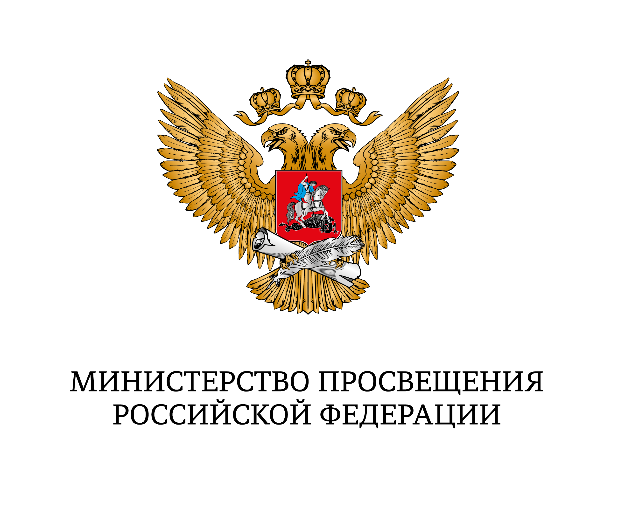 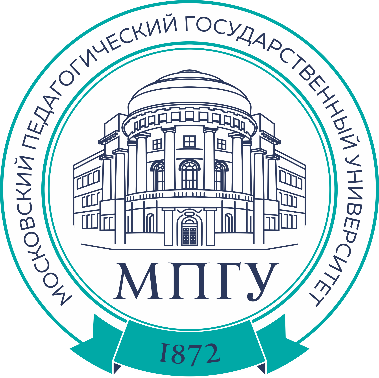 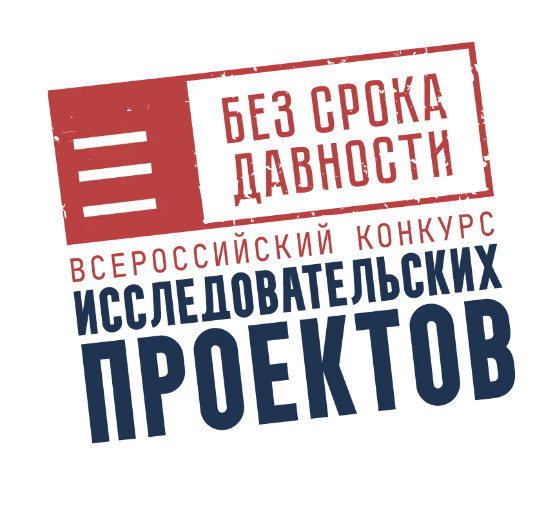 Спасибо за внимание!